ГБПОУ Поволжский государственный колледж
преподаватель юридических дисциплин
Коновалова Елена Юрьевна
Учебная практика как важный фактор формирования общих и профессиональных компетенций обучающихся по специальности Правоохранительная деятельность
В условиях современного рынка труда повышаются требования к профессиональной подготовке выпускников
Для освоения требований ФГОС СПО, а также в соответствии с запросами работодателей важное значение имеет прохождение практик по профилю подготовки.
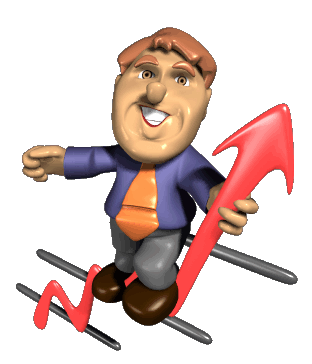 Требования к содержанию учебной практики:
ФГОС СПО по специальности  Правоохранительная деятельность;

Учебный план специальности  Правоохранительная деятельность;

Рабочие программы профессиональных модулей;

Потребности ведущих учреждений: органы внутренних дел (полиция),  мировые и федеральные суды, отделы Федеральной службы судебных приставов и т.д.

Методические указания по прохождению практик, изданные в колледже.
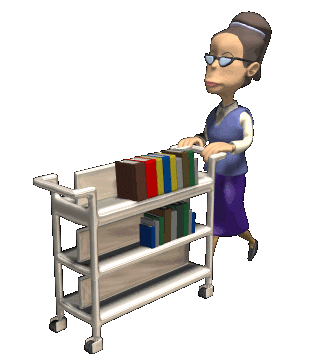 Обучающиеся по специальности Правоохранительная деятельность проходят учебную практику в рамках освоения ПМ.01 Оперативно-служебная деятельность.
ПК 1.1 Юридически квалифицировать факты, события и обстоятельства. Принимать решения и совершать юридические действия в точном соответствии с законом.
ПК 1.7Обеспечивать выявление, раскрытие и расследование преступлений и иных правонарушений в соответствии с профилем подготовки.
ПК 1.8 Осуществлять технико-криминалистическое и специальное техническое обеспечение оперативно-служебной деятельности.
ПК 1.9 Оказывать первую медицинскую помощь и самопомощь.
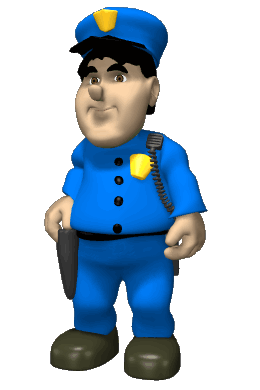 Раздел 1. Деятельность по раскрытию преступлений
Отработка навыков по квалификации преступлений.
 Отработка навыков по принятию и оформлению процессуального решения.
 Отработка навыков по деятельности следственно-оперативной группы на месте происшествия.
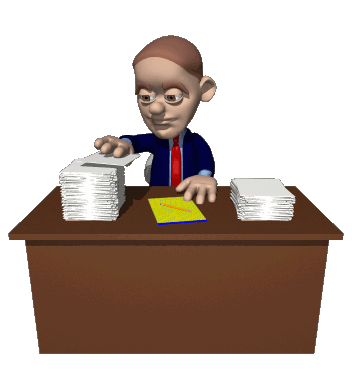 Раздел 2 Экспертно-криминалистическая деятельность
Отработка навыков обнаружения следов на различных поверхностях. 
Отработка навыков изъятия следов с различных поверхностей.
Отработка навыков оформления изъятия следов.
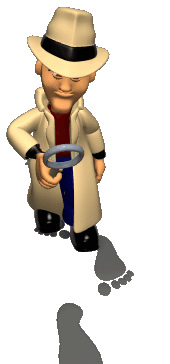 Выполнение заданий практики
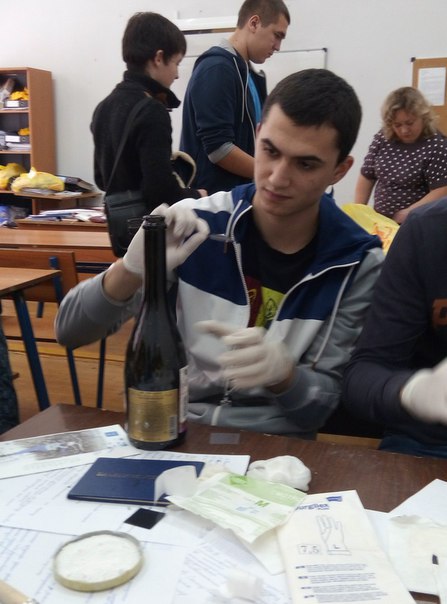 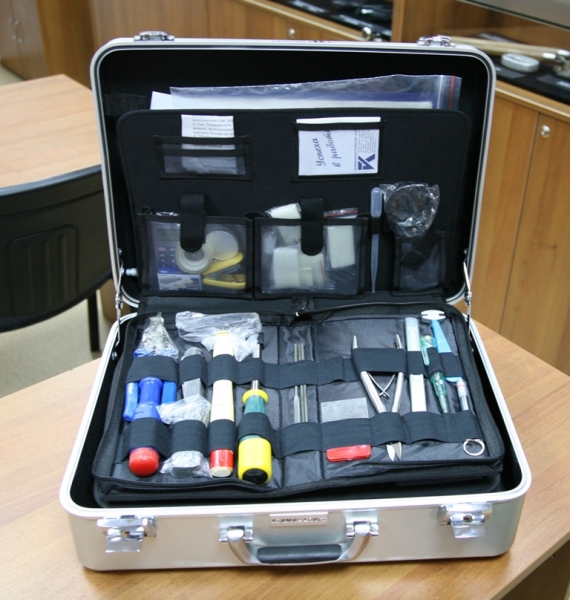 Раздел 3 Оказание первой медицинской помощи
Отработка навыков оказания первой медицинской помощи при:
 утоплении
  при переломах
 поражении электрическим током
ранениях
 тепловом ударе
 травмах в результате ДТП и т.д.
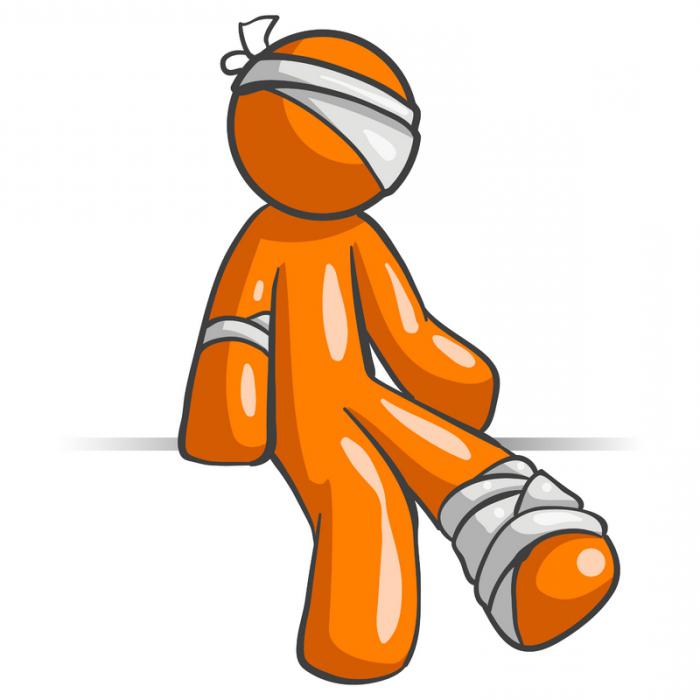 Выполнение заданий практики
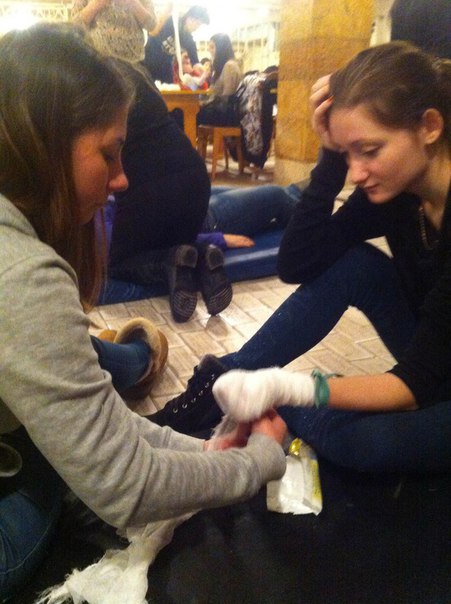 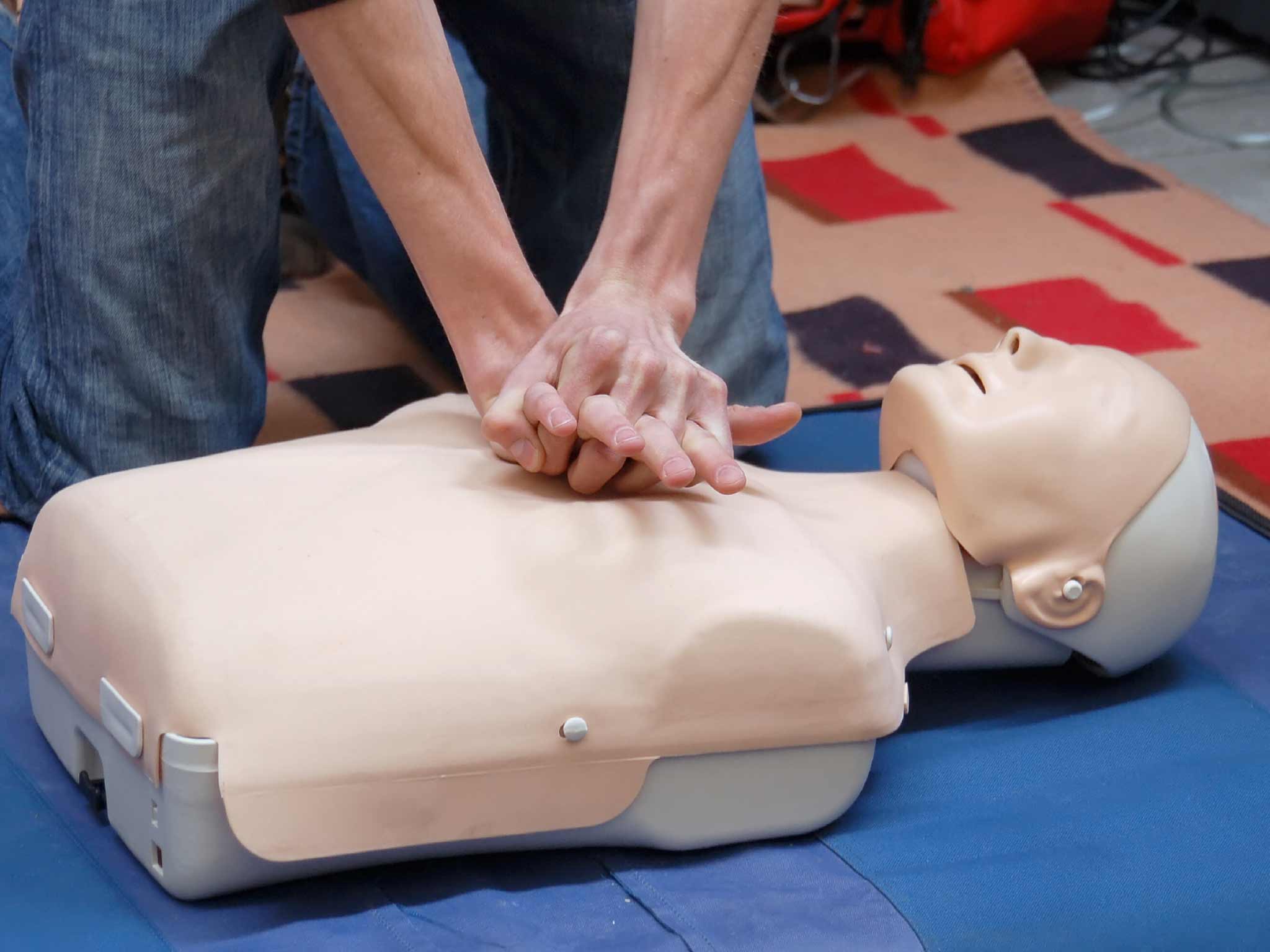 Раздел 4 Профилактика преступлений
Составление перечней мероприятий по предупреждению преступлений:
 - против собственности
- против личности
- в сфере незаконного оборота наркотиков
- совершаемых несовершеннолетними
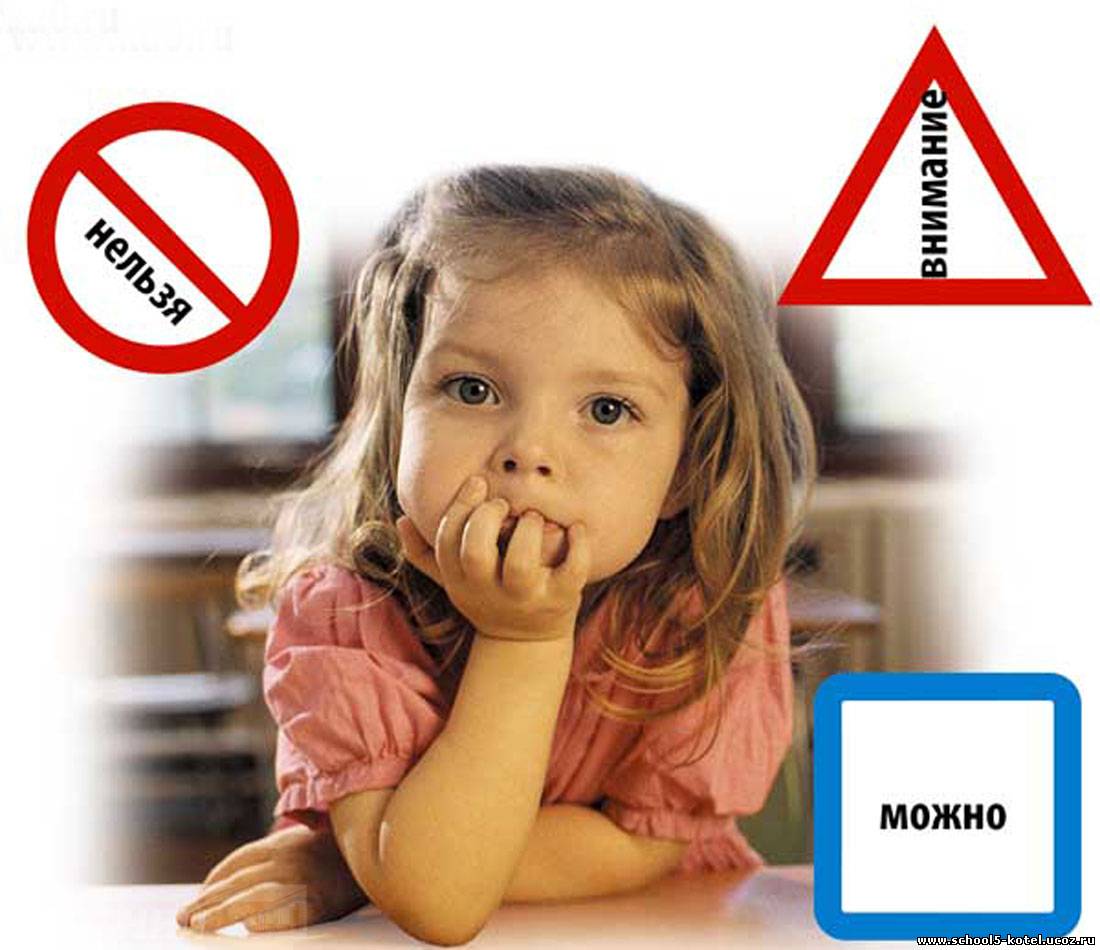 Педагогический состав
Учитывая специфическую направленность каждого раздела, учебную практику ведут несколько преподавателей, специализирующиеся каждый в своем разделе учебной практики.
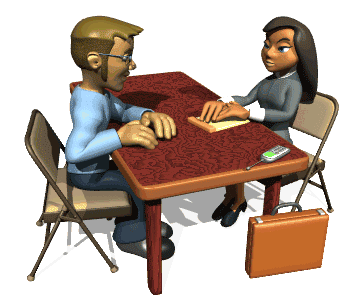 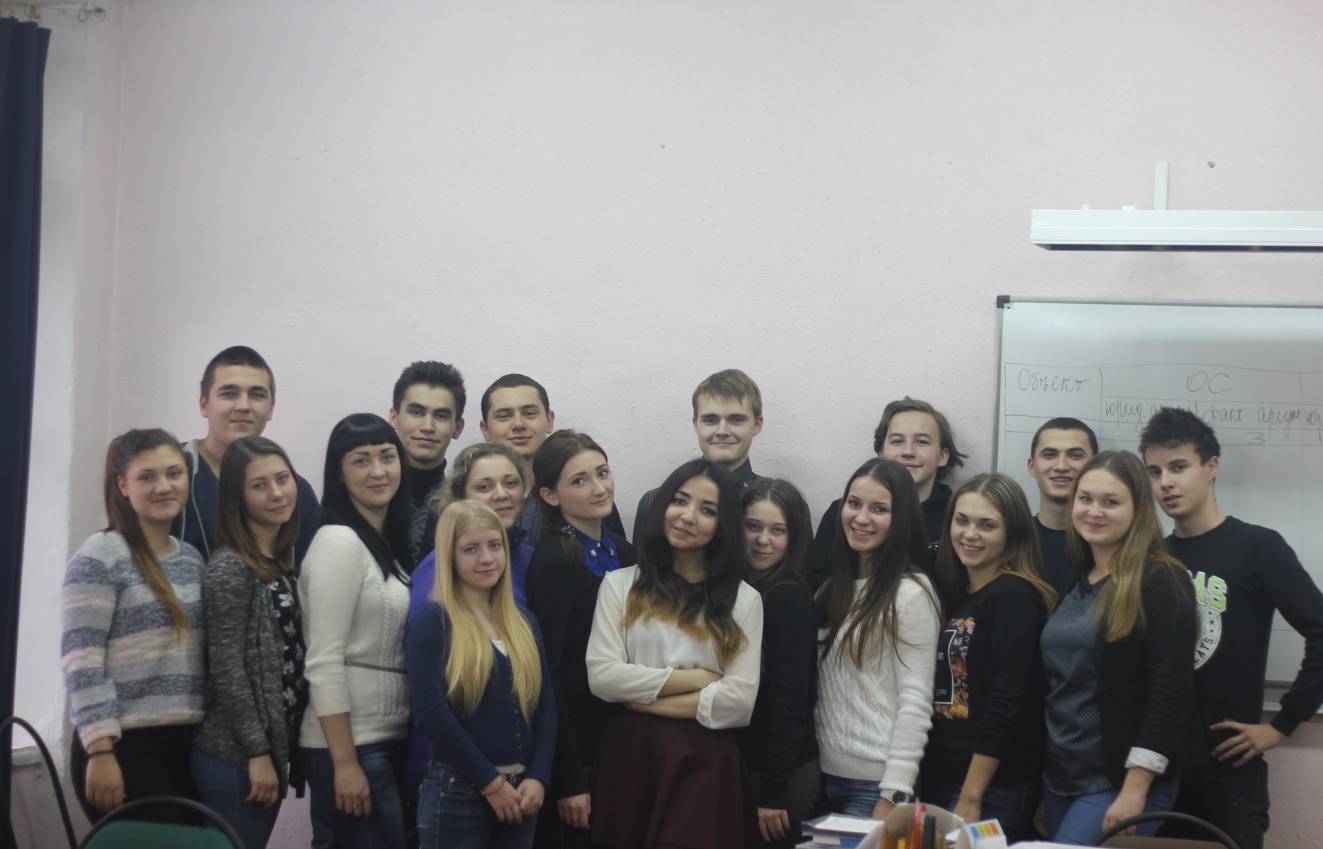 Организация учебной практики  по специальности Правоохранительная деятельность способствует формированию общих и профессиональных компетенций, а также освоению вида профессиональной деятельности .
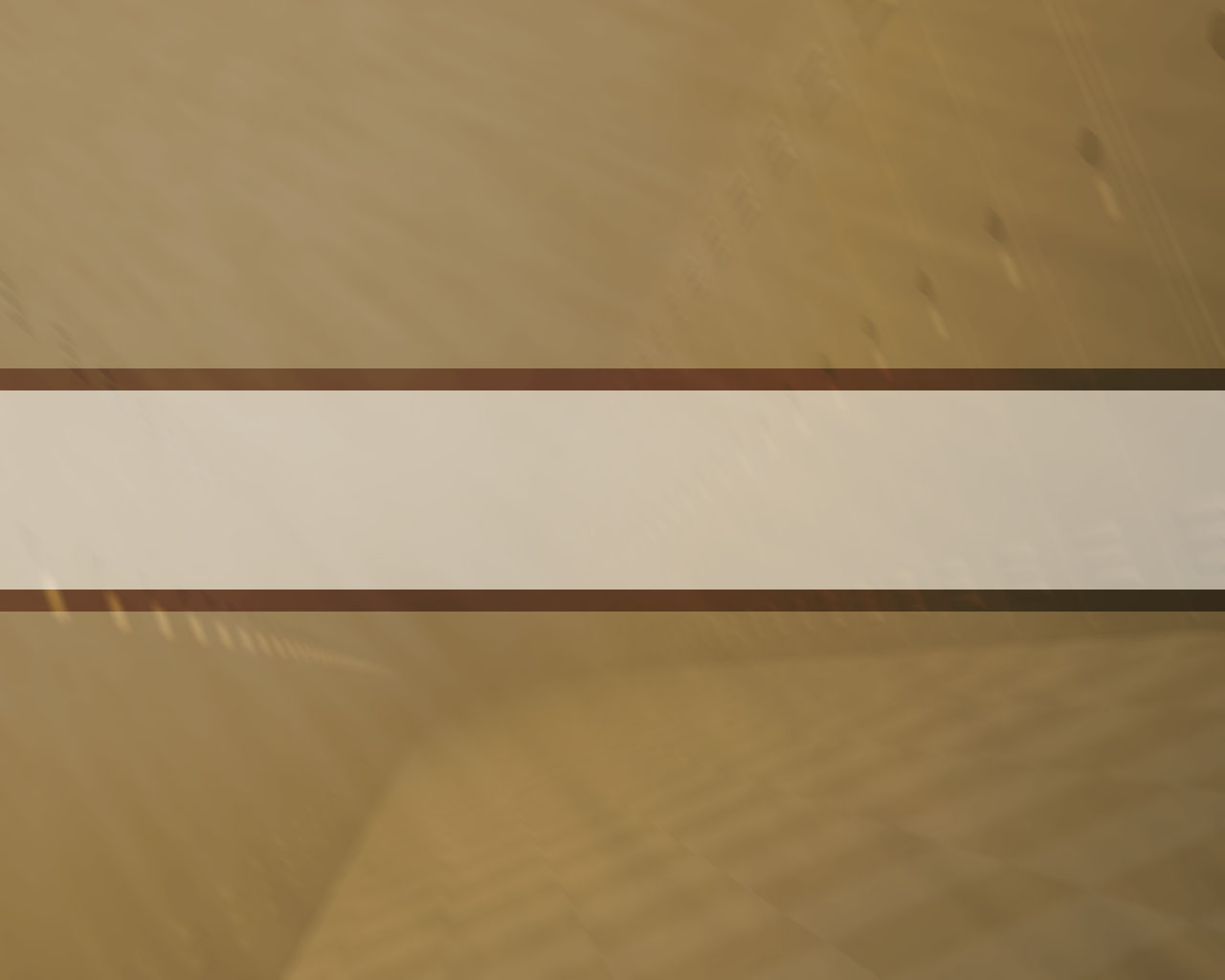 СПАСИБО ЗА ВНИМАНИЕ!